Haiti and Latin America Revolutions
Student – Created Notes
Each student will be assigned one of the following. Find 1 – 2 important facts for each
12. Simón Bolívar
13. José de San Martín
14. Bolívar’s Route to Victory
15. San Martín Leads Southern          Liberation Forces
16. Mexico Ends Spanish Rule
17. A Cry for Freedom
18. Miguel Hidalgo
19. José María Morelos
20. Mexico’s Independence
21. Brazil’s Royal Liberator
Setting the Stage
Colonial Society Divided
Peninsulares
Creoles
Mulattos	
Revolutions in the Americas
The Divisions in Spanish Colonial Society, 1789
Revolution in Haiti
Toussaint Louverture
Haiti’s Independence
Creoles Lead Independence
Setting the Stage
Ideas of liberty, equality, and democratic rule from European countries
American and French Rev – major impact
Resented European domination
Colonial Society Divided
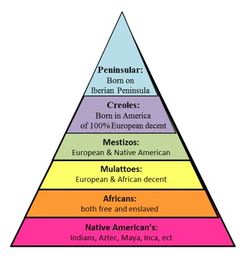 Social structure
Peninsulares
Creoles
Mestizos – mixed European and Native American ancestry
Mulattos
Indians at the bottom
Peninsulares
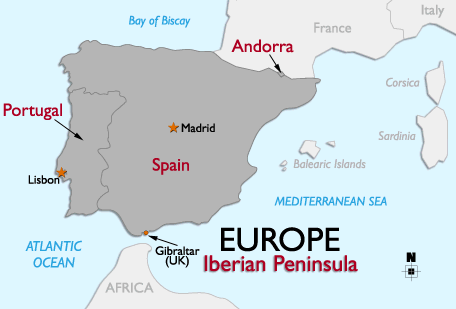 People born in Spain
Tiny percent of population
Ranked top of Spanish-American society
Creoles
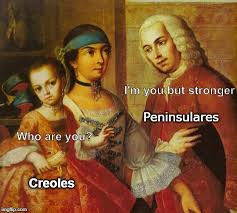 Spaniards born in Latin America
Could not hold high level political office
Could be military officers
Controlled land, wealth, and power along with peninsulares
Mulattos
Mixed European and African ancestry
Enslaved Africans – lower in social structure
Revolutions in the Americas
Success of other revolutions encouraged freedom in Latin America
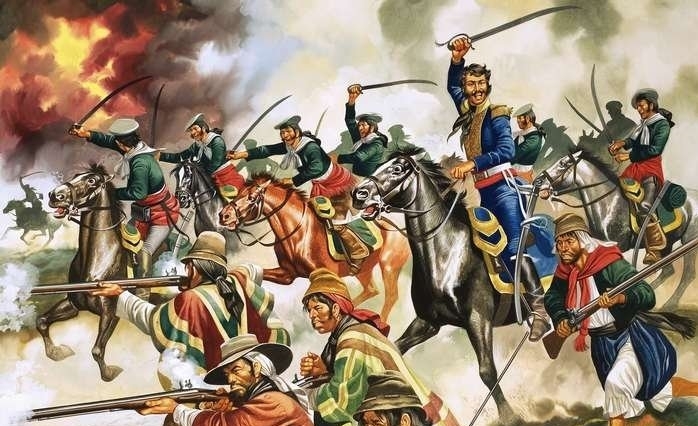 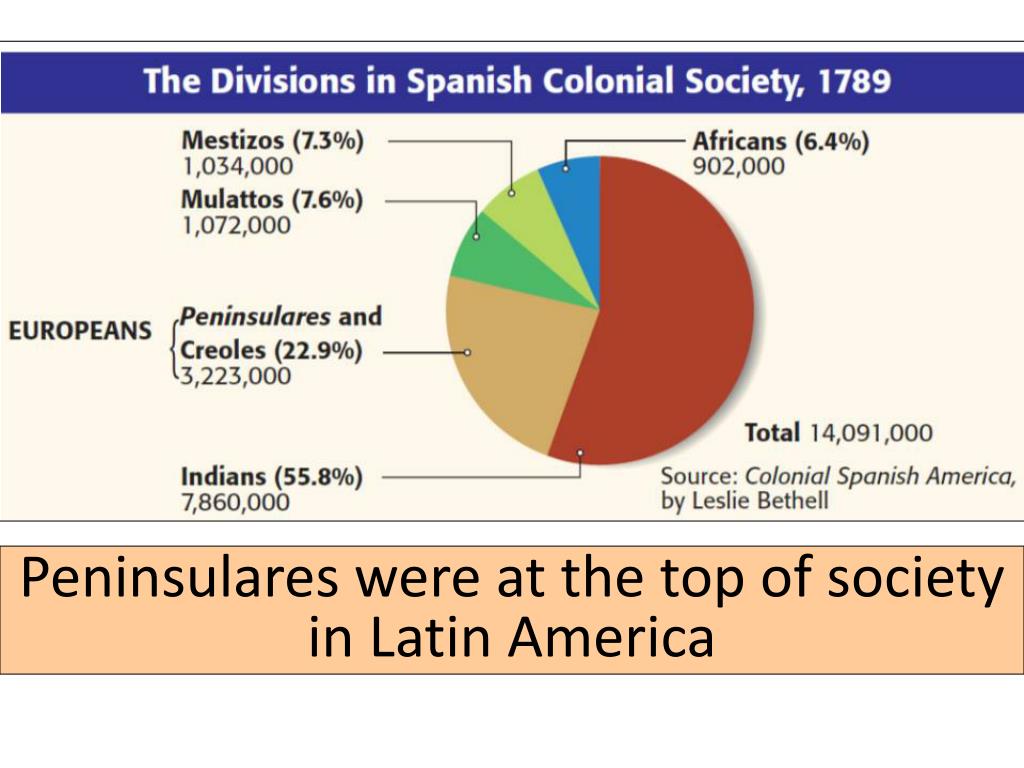 Revolution in Haiti
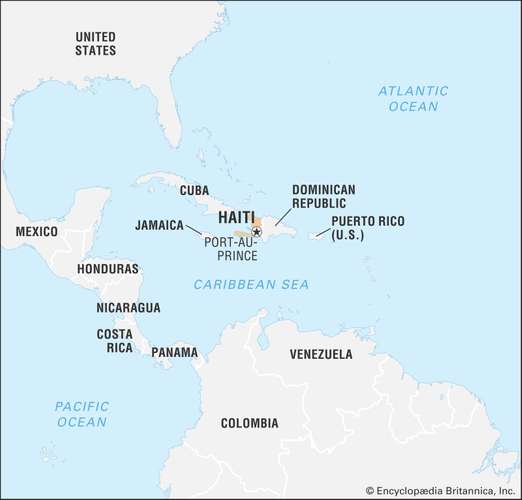 Saint Domingue – first colony in LA to gain independence
Now called Haiti
500,000 enslaved Africans – brutally tortured
Toussaint Louverture
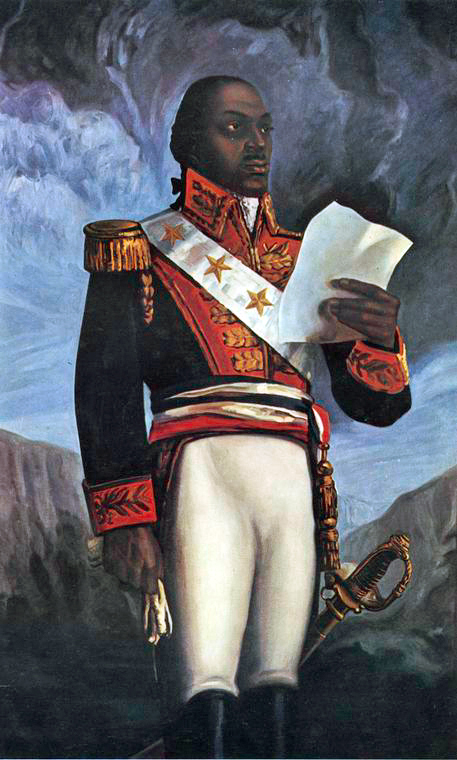 Ex-slave who rose to power after freedom
Freed slaves in Haiti
Total control of Haiti by 1801
Demanded independence from France
Sent to prison in French Alps – died in 1803
Haiti’s Independence
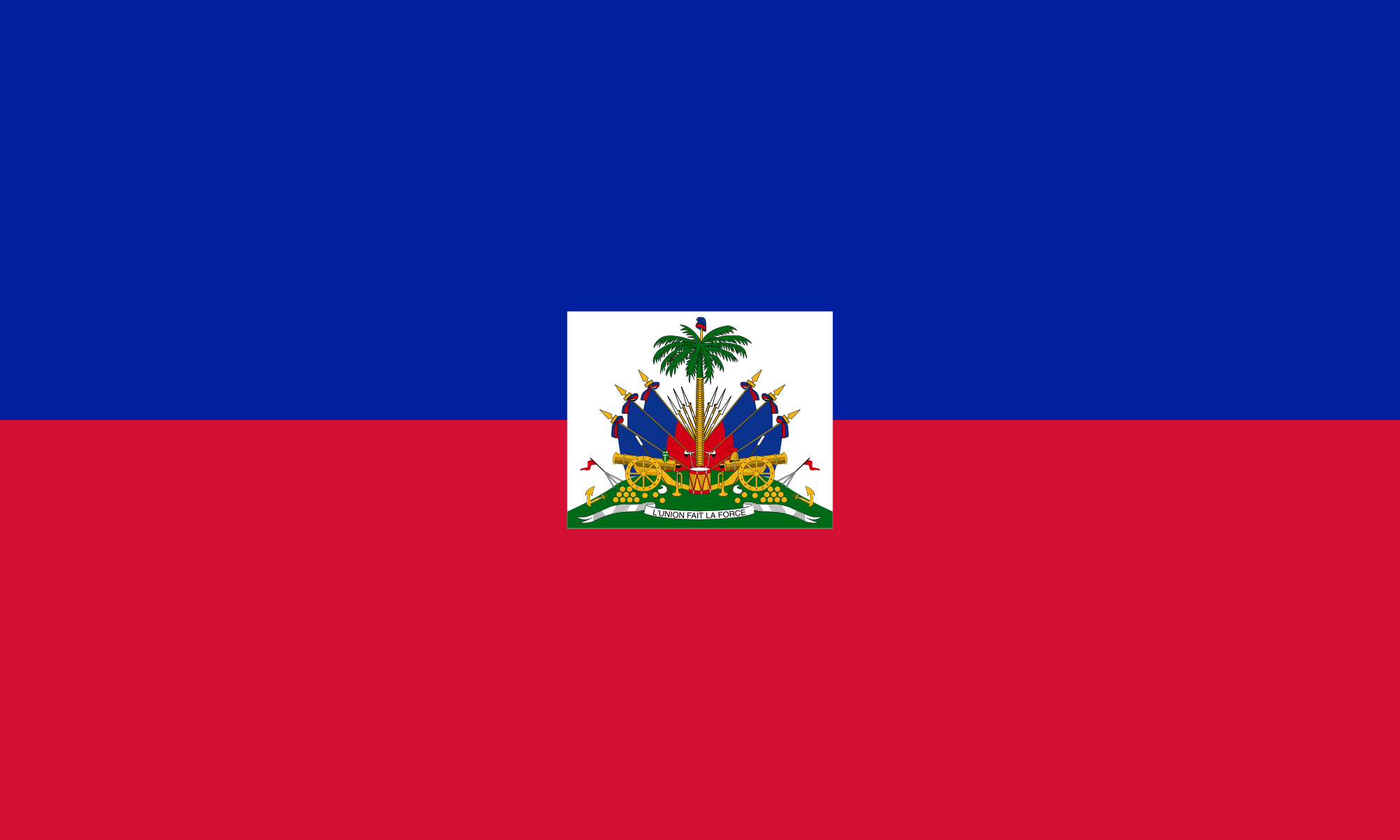 Jean Jacques Dessalines – Toussaint’s lieutenant
Jan 1st, 1804 – Haiti claims independence
First African colony to be free from European control
Were St. Domingue – now Haiti
Creoles Lead Independence
Most educated in LA
Brought ideas of Enlightenment
Led by 2 generals
Simon Bolivar - Venezuela
Jose de San Martin – Argentina
Simón Bolívar
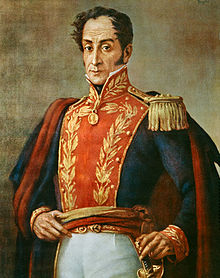 “George Washington of South America”
Wealthy creole
Won Venezuela’s independence in 1821
José de San Martín
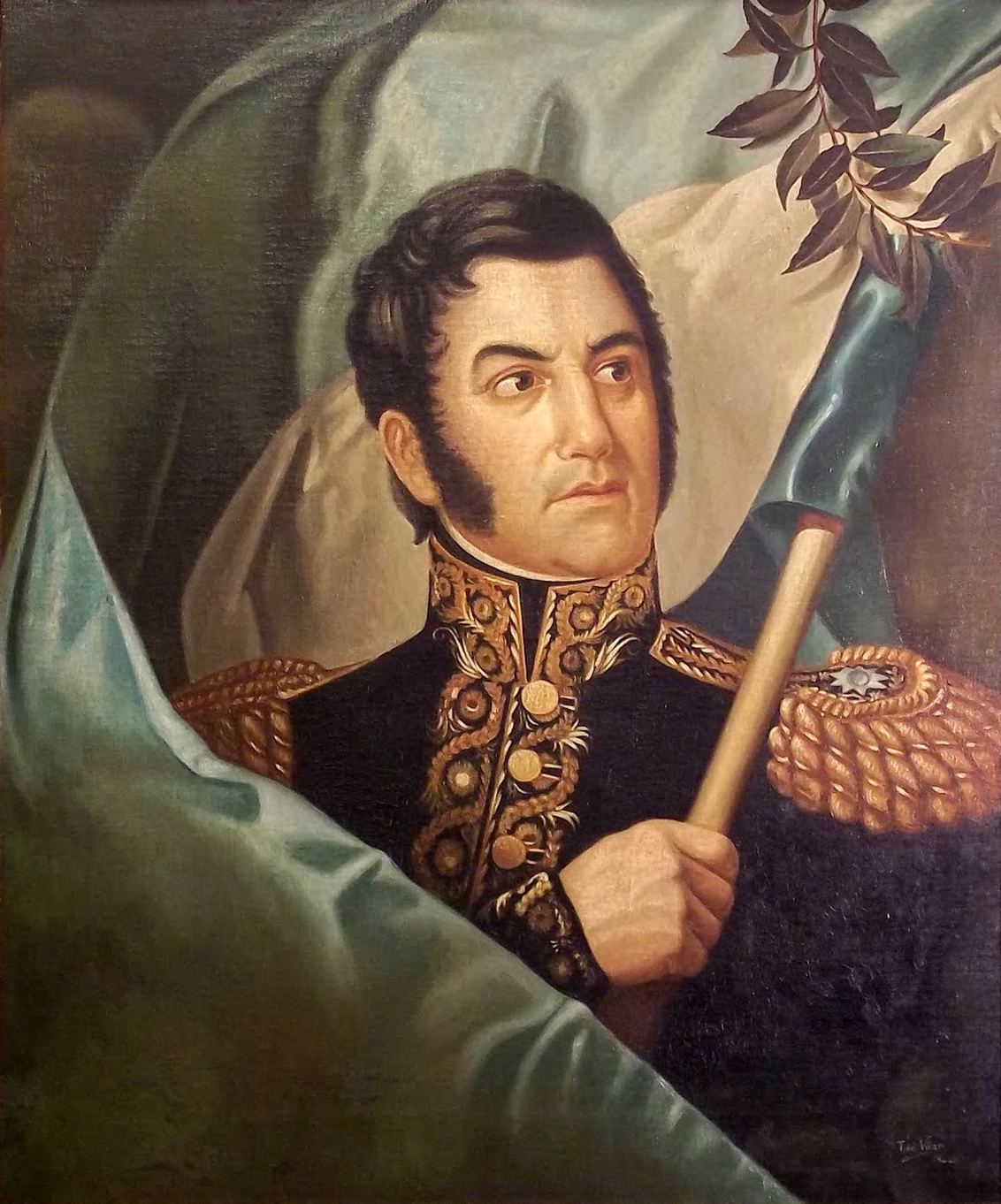 Military officer
Fought against Napoleon
Liberator of Argentina, Chile, and Peru
Bolívar’s Route to Victory
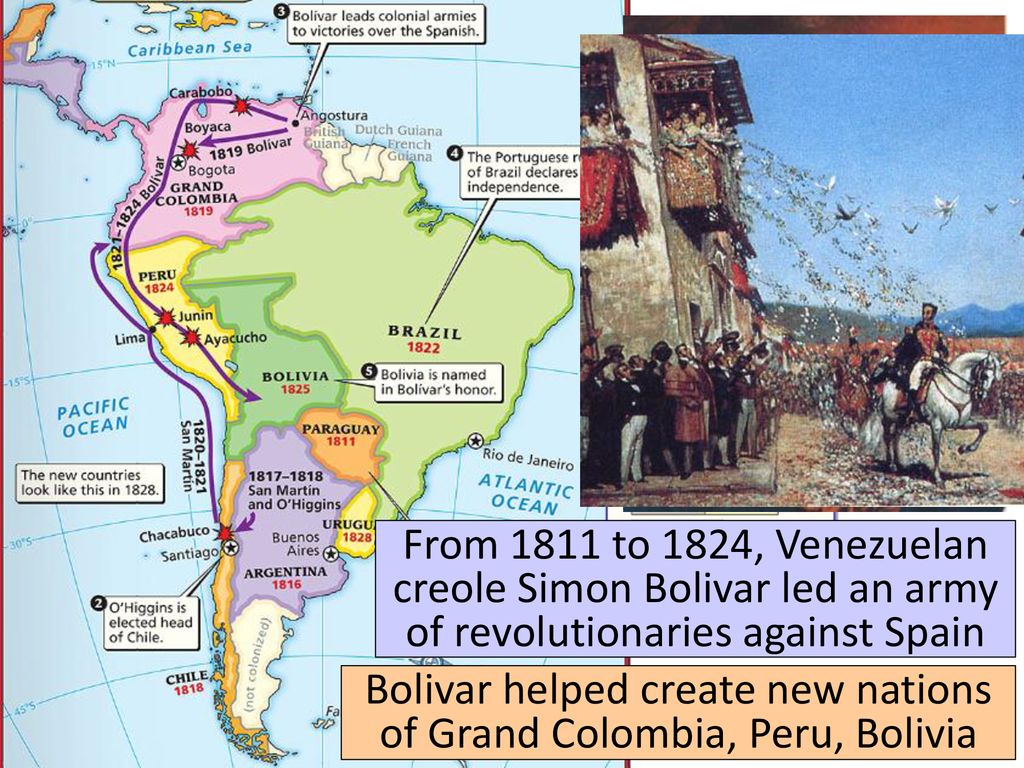 1811 – declared independence from Spain
Bolivar exiled twice
Surprised Spanish army – traveled thru Andes Mtns
1821 – won Venezuela’s independence
Domination station
San Martín Leads Southern Liberation Forces
1817 – freed Chile from Spanish control
San Martin and Bolivar met while liberating South America
San Martin leaves his army for Bolivar to command
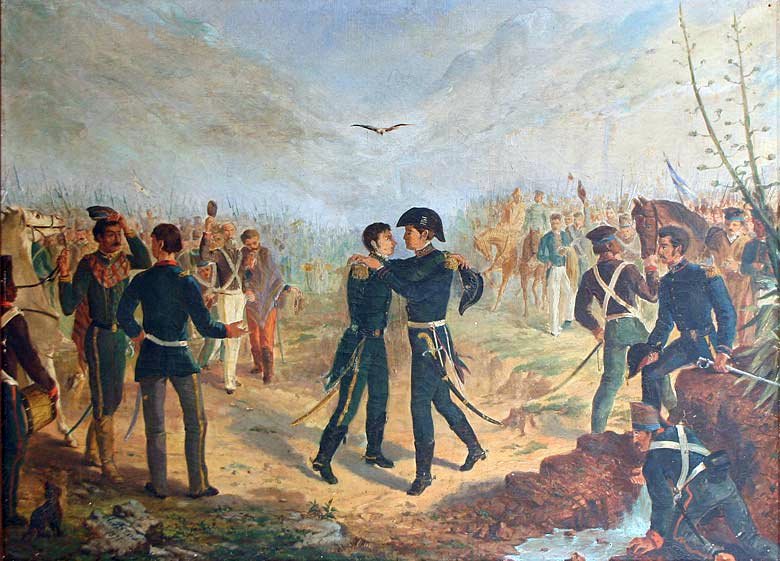 Mexico Ends Spanish Rule
Ethnical and racial groups mixed freely
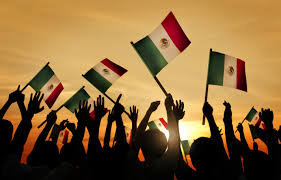 A Cry for Freedom
Peasants rebelled against Spanish
Miguel Hidalgo
Rang church bells, declared independence from Spain on Sept 16, 1810
Lost, regrouped, and fought again
Miguel Hidalgo
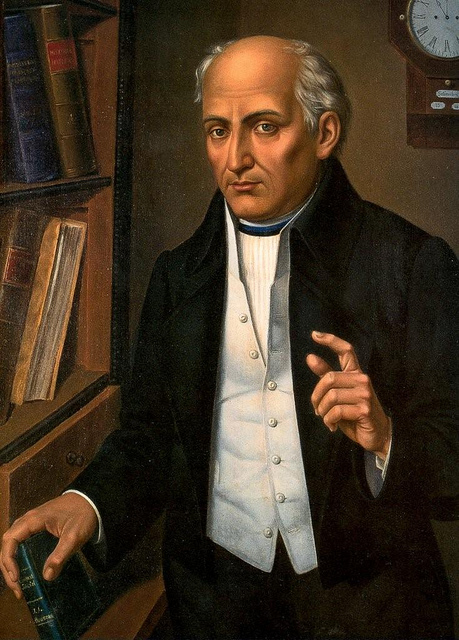 Priest, believed in Enlightenment
Began march on Mexico City
Caught Spanish by surprise, but was unsuccessful at first
José María Morelos
Led after Hidalgo
4 years
Defeated by a creole officer
Augustin de Iturbide
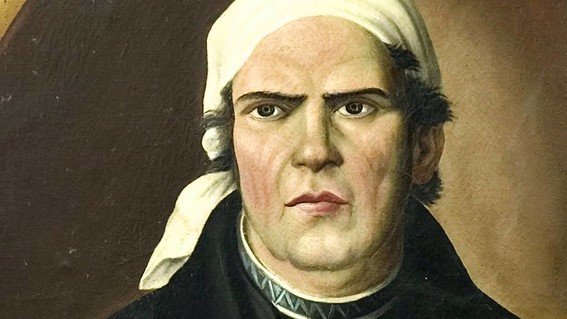 Mexico’s Independence
Declared independence in 1821
Accepted in 1823
Central America also gains independence as a part of Mexico
Brazil’s Royal Liberator
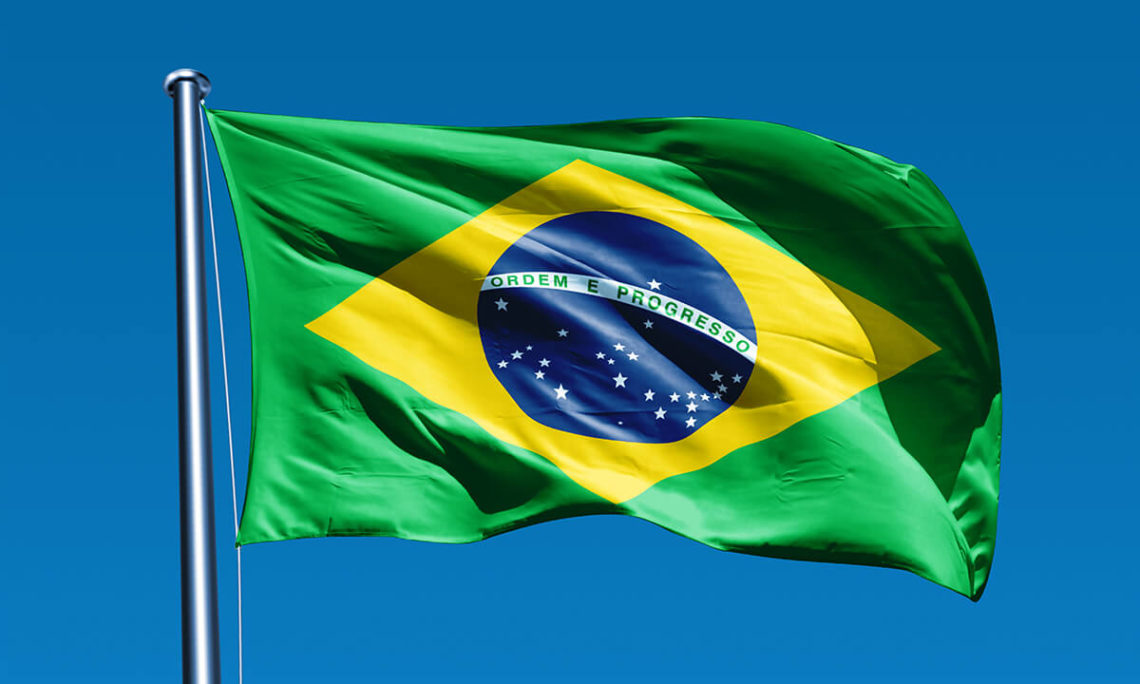 Freed from Portugal
King John pushed out of Portugal by Napoleon
Rules Portuguese empire from Brazil for 14 years
Creoles demand Johns son, Dom Pedro, become independent ruler
September 2nd, 1822 declared independent
Peaceful revolution – no bloodshed